Vertigo
Supervised by : Dr-Abdullah Alsadeq
Presented by : Nadine Othman
Definition
Vertigo is a subjective sensation or illusion of movement or motion, usually rotatory but sometimes linear. It’s often accompanied by pallor, sweating and vomiting 

The objective sign of vertigo is nystagmus ( in which eyes make repetitive uncontrolled movements )
What are the key differences between dizziness and vertigo ?
Dizziness is a vaguer term that, while it includes vertigo, may also refers to a sensation of discomfort in the head such as lightheadedness, disorientation, disequilibrium or imbalance.
Differential diagnosis of vertigo
Peripheral causes
Body balance is maintained by the input to the brain from the inner ear, the eyes and the proprioceptive organs, especially of the neck so dysfunction of any of these systems may lead to imbalance.

Peripheral causes arise from abnormalities in the peripheral vestibular system.
Peripheral causes
The vestibular system is situated in the petrous part of the temporal bone, in close proximity to the cochlea. It responds to movement of the head relative to space and gravity, using inertial-sensing receptors.
 
THE VESTIBULAR SYSTEM CONSISTS OF TWO TYPES OF SENSORS: 

The two otolith organs (the saccule and utricle) , which sense linear movement (translation). 
A set of three semicircular canals, arranged at right angles to each other, sensing rotation movement in three planes. 

- and the vestibucochlear nerve.
1- Benign paroxysmal positional vertigo (BPPV)
Benign paroxysmal positional vertigo is due to a degenerative condition of the utricular neuroepithelium in which calcium carbonate crystals, otoconia/canaliths, that normally reside in the utricle of the ear are dislodged and end up in the semicircular canals, usually the posterior canal. 

At any age, but is most common between 50 and 70 years. 

No obvious cause is found in 50% to 70% of older patients, and may occur spontaneously or following head trauma is a possibility in younger persons. 

Brief episodes of intermittent dizziness lasting seconds to hours.
 
Common triggers are head motion on change of body position (e.g., rolling over in bed) or looking upward
1- Benign paroxysmal positional vertigo (BPPV)
There are two main techniques used in the assessment and management of benign paroxysmal positional vertigo (BPPV) :

1- The Dix-Hallpike Test is used for the diagnosis of BPPV

2- The Epley Manoeuvre can be used for its treatment once diagnosed.
1- Benign paroxysmal positional vertigo (BPPV)
TREATMENT: 

canalith repositioning procedure such as the Epley maneuver which repositions the canalith from the semicircular canal into the vestibule. The success rate is approximately 70% 1st attempt, and 100% on successive maneuvers. 
Home treatment: Brandt-Daroff exercises can also be successful. 
If there is no improvement with repeated repositioning maneuvers, or if atypical or ongoing nystagmus with nausea is present, another cause should be considered
2- Vestibular neuritis
This is inflammation of the vestibular nerve, possibly due to viral infection which disrupts the transmission of sensory information from the ear to the brain.
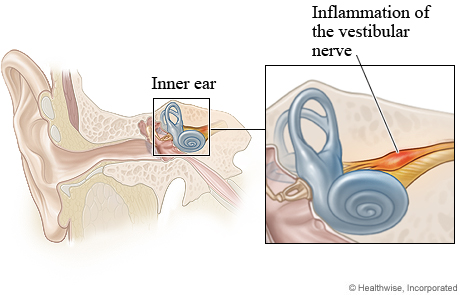 2- Vestibular neuritis
It most commonly affects persons 30 to 50 years of age.  

It can cause severe rotatory vertigo (longer than one day) with severe nausea and vomiting with apparent movement of objects in the visual field (oscillopsia), horizontally rotating spontaneous nystagmus to the non-affected side, or an abnormal gait with a tendency to fall to the affected side. 

Hearing is not impaired in this condition.
2- Vestibular neuritis
As vestibular compensation occurs, the patient's vertigo resolves slowly over a few days. 

In 50% of patients, the underlying nerve damage may take two months to resolve. disequilibrium may persist for months.

Reassurance, explanation, and advice are essential, in combination with symptomatic treatment for the first few days.
2- Vestibular neuritis
TREATMENT:

Vertigo and associated nausea or vomiting can be treated with a combination of antihistamine, antiemetic, or benzodiazepine.

Antiemetics and antinausea medications should be used for no more than three days because of their effects in blocking central compensation. 

Antibiotics or antiviral medications if caused by an underlying infection
3- Ménière's disease
It’s a condition of unknown etiology in which there’s increased volume of endolymph in the semicircular canals leading to distention of the membranous labyrinth leading to inner ear dysfunction.
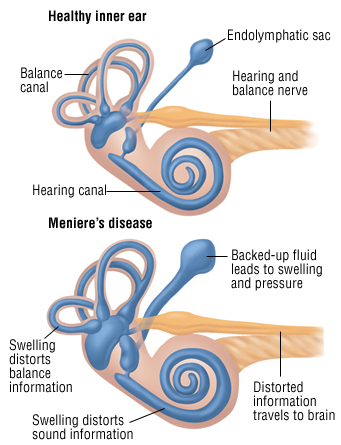 3- Ménière's disease
Although it can develop at any age, it is more common between 20 and 60 years. 

Episodic spontaneous vertigo (at least two episodes lasting at least 20 minutes) associated with documented low- to medium frequency sensorineural hearing loss by audiometric testing in the affected ear (unilateral), tinnitus or aural fullness, nausea, vomiting and headache.

Many patients report increased sensitivity to loud noises (recruitment) in addition to the listed symptoms. 

Psychological factors such as stress can act as a trigger mechanism for an attacks.
3- Ménière's disease
TREATMENT:

1st line : lifestyle changes, including limiting dietary salt intake, reducing caffeine intake, and limiting alcohol intake.

Daily thiazide diuretic therapy can be added if vertigo is not controlled with lifestyle changes. 

Transtympanic injections of glucocorticoids and gentamicin can improve vertigo. 

Betahistine hydrochloride (anti vertigo) 

Endolymphatic sac drainage or labyrinthectomy.
4- Geniculate herpes zoster
Geniculate herpes zoster (Ramsay Hunt syndrome) usually causes vertigo along with facial palsy and severe pain in the ear.
Caused by the reactivation of varicella zoster virus in the geniculateganglion ( a nerve cell band of the facial nerve )
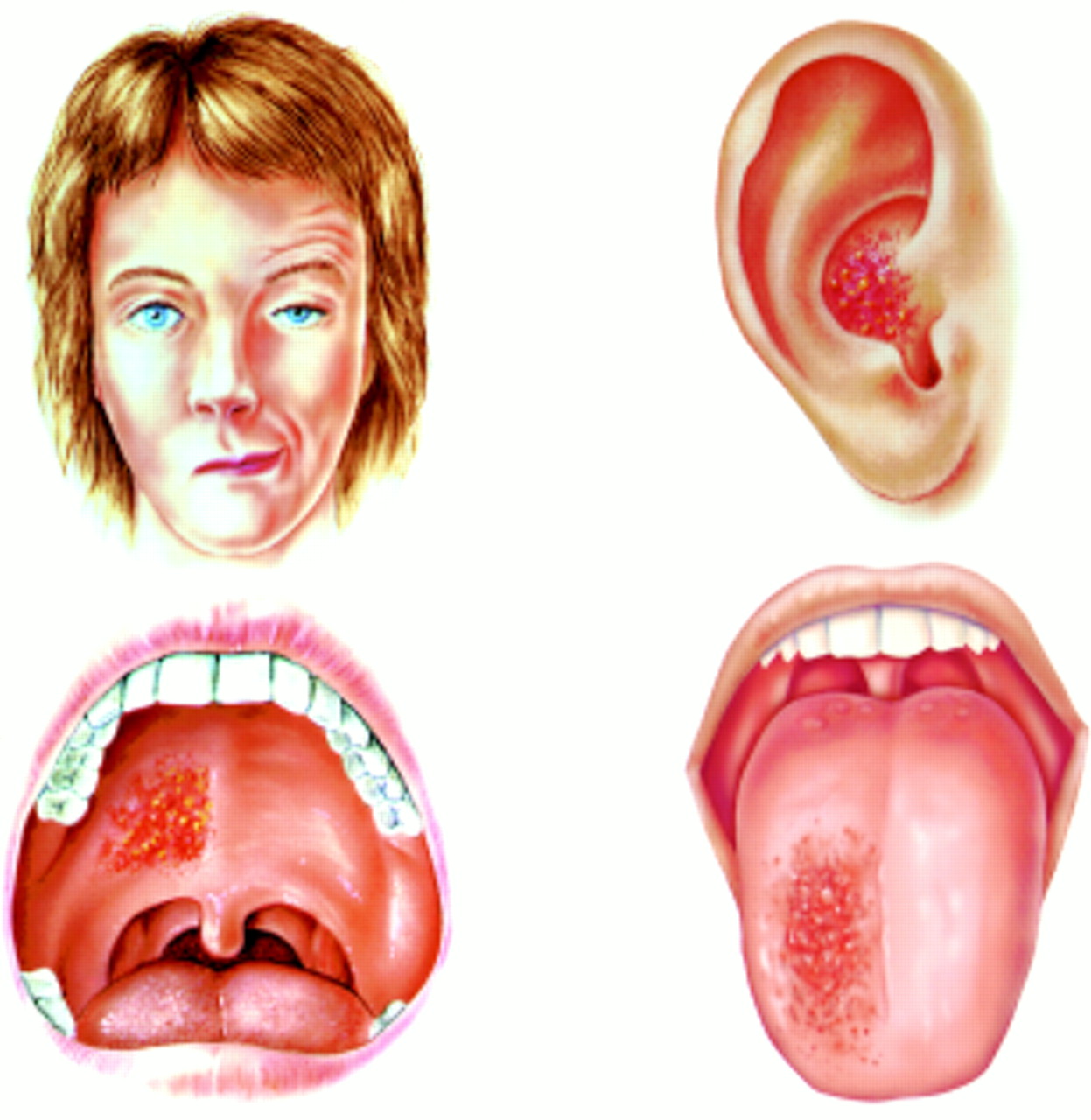 5- Perilymph fistula
It is a result of spontaneous rupture of the round-window membrane or trauma to the stapes footplate. 
Perilymph fistula causes marked vertigo with tinnitus and deafness.
There is usually a history of straining, lifting or subaqua diving in the spontaneous cases, and treatment is by bed-rest initially, followed by surgical repair if symptoms persist.
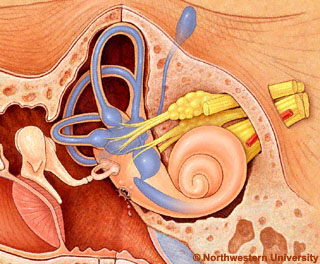 Central causes
The vestibular nuclei, cerebellum, brainstem, spinal cord, and vestibular cortex make up the central vestibular system. 

May present with disequilibrium and ataxia rather than true vertigo. However, vertigo can be a presenting symptom of an impending cerebrovascular event.
1- Vestibular migraine
Episodic vertigo in a patient with a history of migraine headaches.
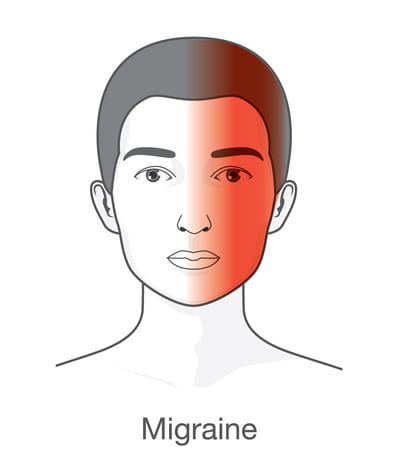 2- Vertebrobasilar insufficiency (ischemia)
The blood supply to the brainstem, cerebellum, and inner ear is derived from the vertebrobasilar system.

Vertebrobasilar insufficiency may cause momentary attacks of vertigo precipitated by neck extension.

Vertigo is the initial symptom in 48% of patients and diagnosis usually relies on a history of brainstem symptoms, such as diplopia, dysarthria, weakness, or clumsiness of the limbs.
3- Acoustic neuroma(vestibular shwannoma)
It is a slow-growing benign tumor of the vestibular nerve that causes gradual unilateral sensorineural hearing loss and slow loss of vestibular function and vertigo.
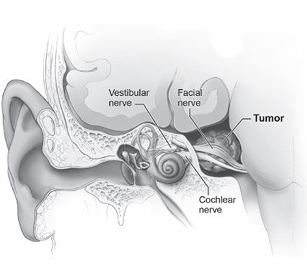 General Approach
The diagnosis of the cause of vertigo or imbalance depends mostly on history, examination and little on investigation. 

A. History
 1. Timing (onset, duration, and evolution of dizziness) 
2. Triggers (actions, movements, or situations) that provoke dizziness.
3. Aural symptoms: deafness, fluctuating or progressive; tinnitus; earache discharge.
4. Neurological symptoms: loss of consciousness, weakness, numbness, dysarthria, diplopia, fitting..
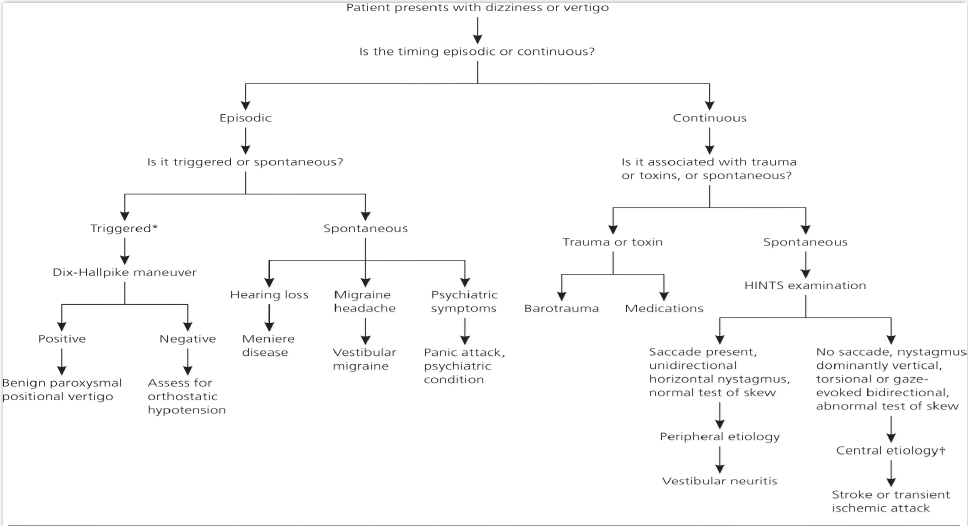 General Approach
B. Physical Examination 
 Findings from the physical examination—including a cardiac and neurologic assessment, with attention to the head, eye, ear, nose, and throat examination.
The use of the HINTS (head-impulse, nystagmus, test of skew) examination can help distinguish a possible stroke (central cause) from acute vestibular syndrome (peripheral cause). 
Rotation test and caloric reflex test
Caloric reflex test
The Caloric Reflex Test is used to test the Vestibulo–ocular reflex.

HOW IT WORKS:
 Cold (30C) or warm water (44C) is flushed into the external auditory canal via a clean syringe. The difference in temperature between the water and your body generates convection signals in the endolymph of the ear mimicking head rotation.
Caloric reflex test
Mnemonic= COWS
The normal response is
1- Irrigated with COLD water: Eyes deviate to ipsilateral ear and the nystagmus beats away to the OPPOSITE ear.
2- Irrigated with WARM water: Eyes deviate to contralateral ear and the nystagmus beats towards to the SAME ear.
Cold
Opposite
Warm
Same
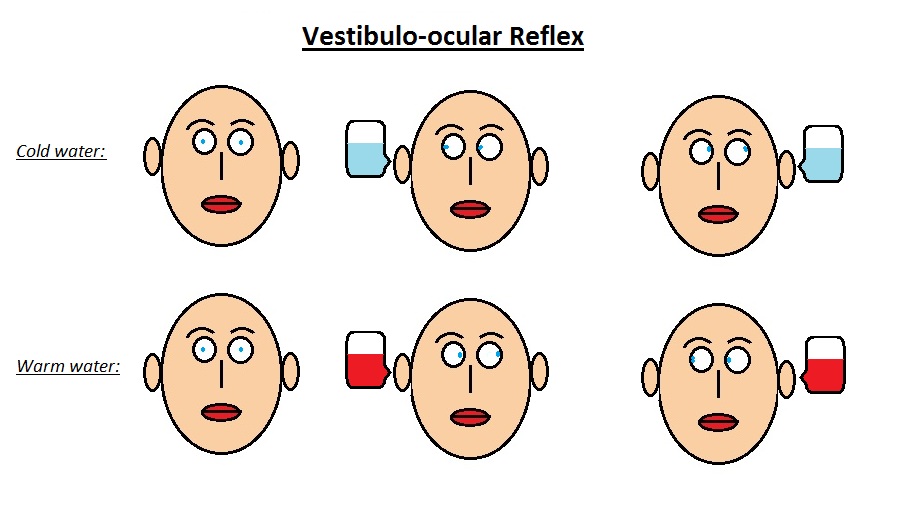 Caloric reflex test
Each ear washed for 40 seconds

Normal result nystagmus & vertigo last 90 sec
>90 sechypofunction				      
no responsedead ear
General Approach
C. Investigations 
1- Tests of vestibular system (balance) function include 
electronystagmography (ENG),
computerized dynamic posturography (CDP).

2- Tests of auditory system (hearing) function include
 pure-tone audiometry, 
speech audiometry, 
acoustic-reflex, electrocochleography (ECoG), otoacoustic emissions (OAE), and auditory brainstem response test (ABR).

3- Other diagnostic tests include magnetic resonance imaging (MRI) and computerized axial tomography (CAT or CT).
THANK YOU
Supervised by : Dr-Abdullah Alsadeq
Presented by : Nadine Othman
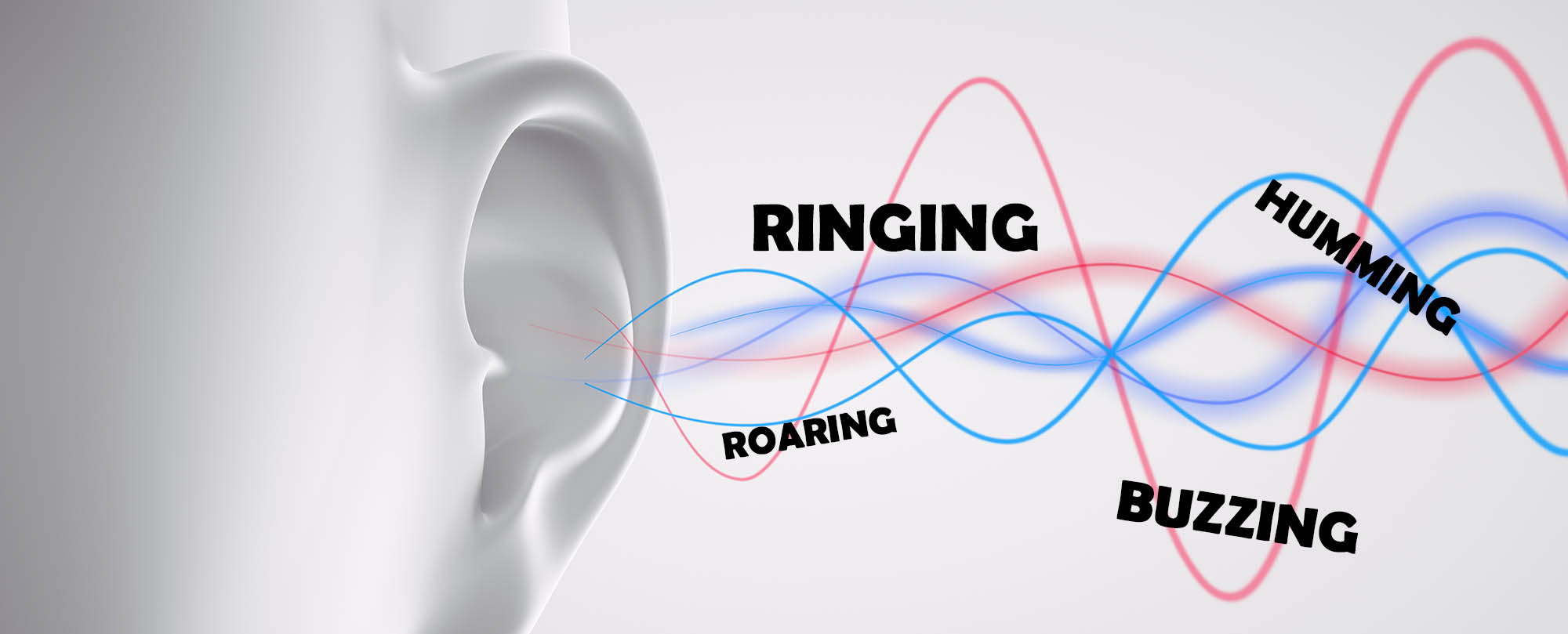 tinnitus
Done by :shereen al_shaikh
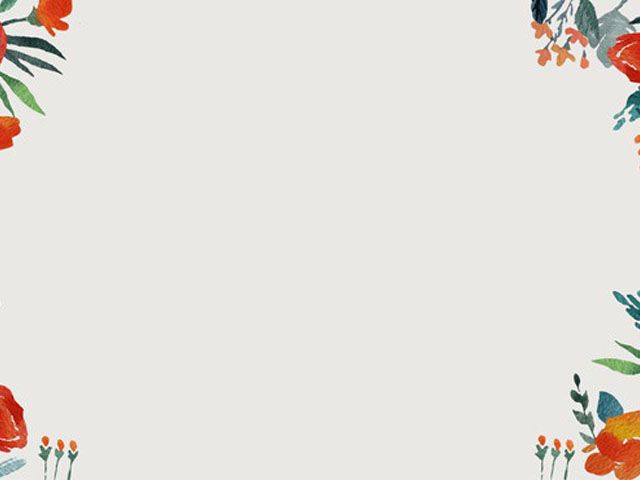 tinnitus
Tinnitus is Greek word meaning ring so it is the perception of sound when no corresponding external sound is present (auditory stimulus )and its usually described  as ringing , clicking and buzzing.
These sounds may be in one ear or in both of them and can low or high pitched.
In many patients these sounds are associated with lack of concentration or depression and many of them are associated with a degree of hearing loss.
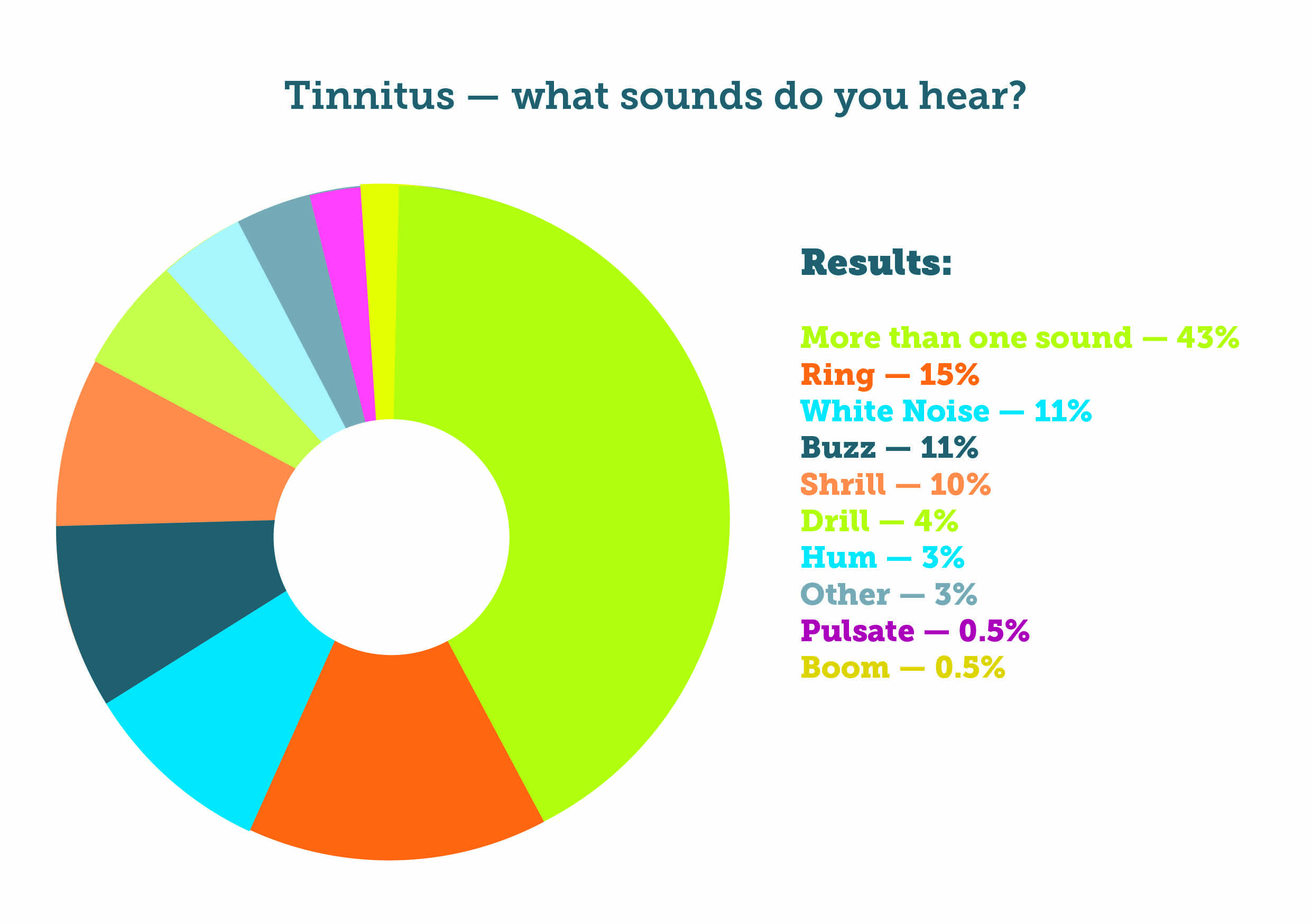 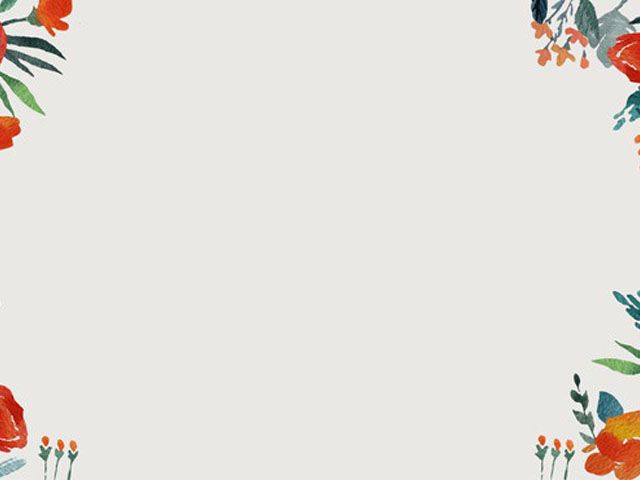 The sounds you hear can identify a possible underlying cause:
Clicking: Muscle contractions in and around your ear can cause sharp clicking sounds that you hear in bursts.
Rushing or humming : These sound fluctuations are usually vascular in origin, and you may notice them when you exercise or change positions.
Heartbeat :  Blood vessel problems, such as high blood pressure, an aneurysm or a tumor, and blockage of the ear canal or Eustachian tube can amplify the sound of your heartbeat in your ears.
Low-pitched ringing:  Conditions that can cause low-pitched ringing in one ear include Meniere's disease. Tinnitus may become very loud before an attack of vertigo.
High-pitched ringing:  Exposure to a very loud noise or a blow to the ear can cause a high-pitched ringing or buzzing that usually goes away after a few hours. However if there's hearing loss as well, tinnitus may be permanent.
Other sounds:  Stiff inner ear bones (otosclerosis) can cause low-pitched tinnitus that may be continuous or may come and go. Earwax, foreign bodies or hairs in the ear canal can rub against the eardrum, causing a variety of sounds
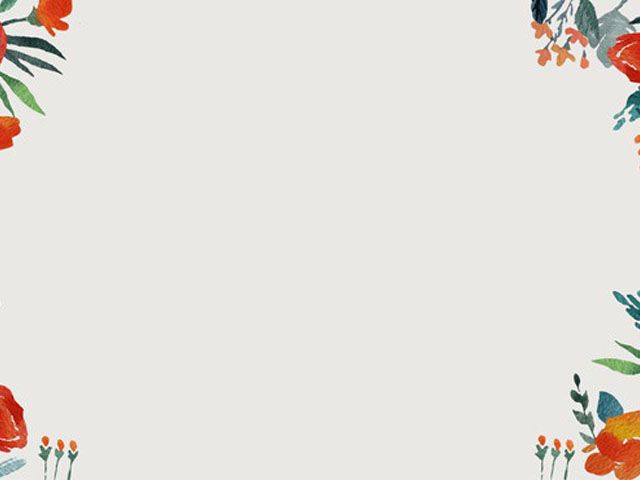 Sing and symptoms:
Noise heard in one or both ears of the patient or in the center of his head.
The intensity of the noise change with : head , neck , eye , shoulder and jaw movement .
The noise can be continues or intermittent which cause stress .
Prolonged vertigo with ataxia , dysphagia and dysarthria (if these are associated with tinnitus it require emergent evaluation)
Course of the disease :
It incidence increase with age usually.
Psychological effect :
It cause depression , anxiety , it affect his sleep , and it cause difficulty in concentration .
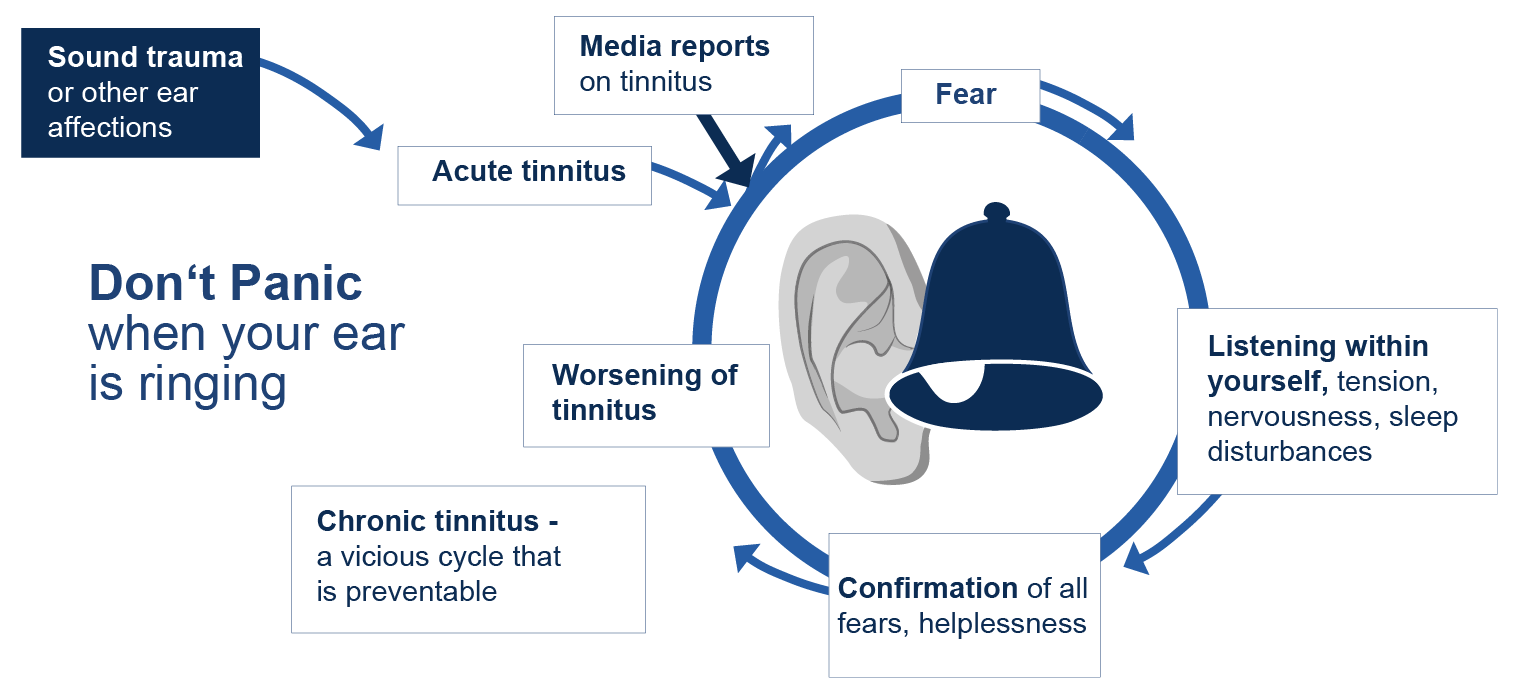 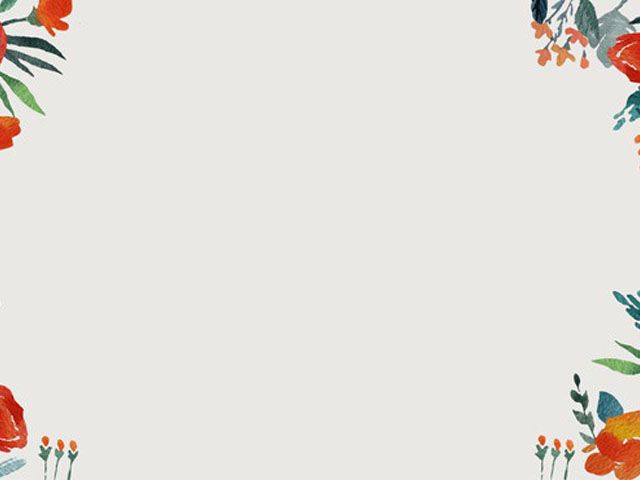 tinnitus with negative emotions, such as fear and anxiety from unpleasant stimuli at the time it will enhances activity in the limbic system and autonomic nervous system resulting in increasing tinnitus awareness and annoyance.
Pathophysiology:
It may caused by increased activity of the auditory brainstem (where the brain process the sound) this may cause over excitation of some auditory nerve cells this may explain why most tinnitus cases are associated with a degree of hearing loss.
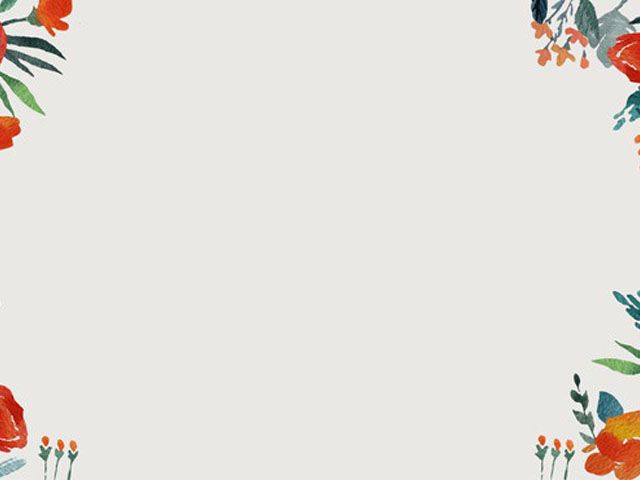 Type of tinnitus:
Objective :
This type can be detected by other people
Its caused by involuntary twitching of muscle or group of muscles (myoclonus ) around the middle ear or can be caused by vascular conditions .
Spontaneous otoacoustic emissions (SOAEs) are faint high-frequency tones that are produced in the inner ear and can be measured in the ear canal with a sensitive microphone, may also cause tinnitus.
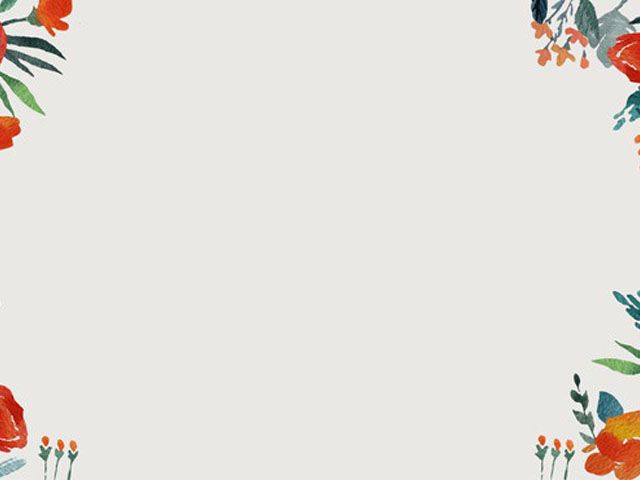 2) Pulsatile tinnitus:
It’s a sound which beats in the same time of the pulse which is also known as (vascular tinnitus) .
Objectively :It result from altered blood flow which increase the blood turbulence near the ear ex:(atherosclerosis ) .
Subjectively:  it can happen due increase the awareness of the blood flow in the ear .
Pulsatile tinnitus can indicate a serious medical conditions such as : carotid artery aneurism , carotid artery dissection , vasculitis and giant cell arteritis or idiopathic intracranial hypertension.
Pulsatile tinnitus  can be a symptom of vascular intracranial abnormality so it should be evaluated for bruites.
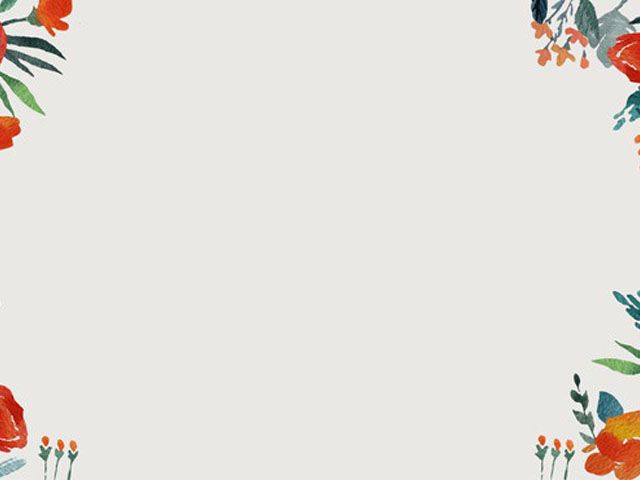 3)subjective:
It’s the most frequent  type of tinnitus .
It is mostly due to hearing loss but it can have other causes like otological (inner ear ) or neurological (auditory nerve).
Causes : infection , drugs and trauma.
Traumatic noise exposure recurrently can cause injury to the hair cells in the inner ear causing a degree of hearing loss and tinnitus.
Some cases the tinnitus is not related to the inner ear or auditory nerve so they are called non_otic tinnitus  and they are affected by the somatosensory system to that the only factor that is affecting the tinnitus id movement of the head or neck or face.
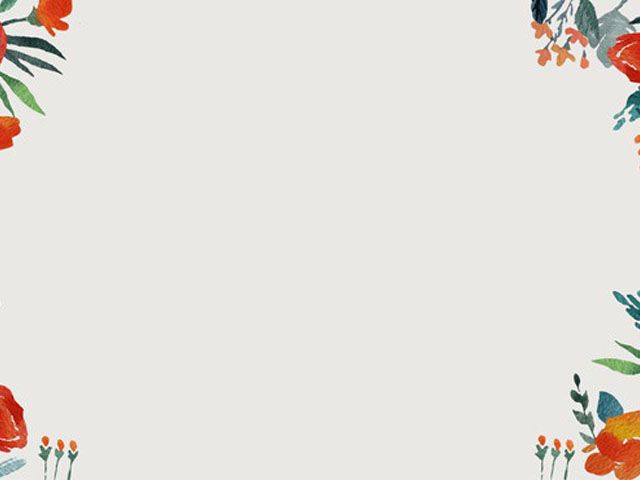 Hearing loss:
It’s the most common cause of the tinnitus and its part of the subjective causes .
The most common cause of hearing loss is cochlear injury .
Ototoxic Drugs can also cause hearing loss and tinnitus or they can increase the damage that be induced by exposure to loud noises and this damage can be done even if the dose is not considered ototoxic.
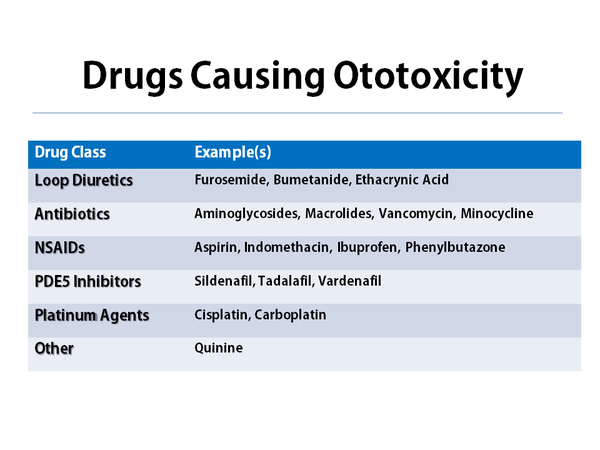 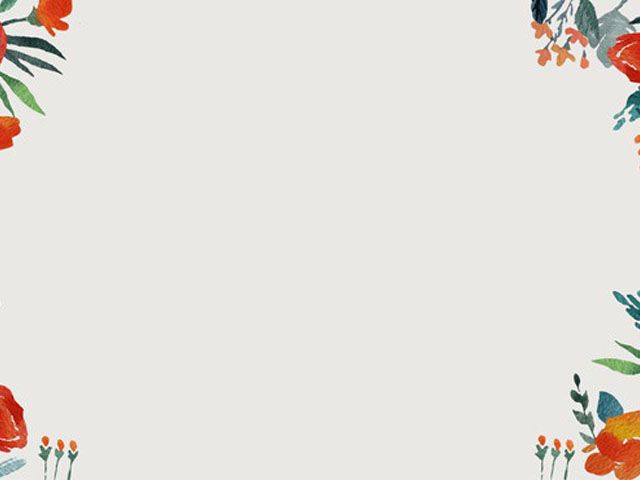 Factors associated with tinnitus:
Conductive :otitis ,otosclerosis ,middle ear effusion, Eustachian tube dysfunction and acoustic shock.
1) Ear problem and hearing loss
Neurosensory :excessive noise or loud exposure (acoustic trauma) ,presbycusis , Meniere disease ,endolymphatic hydrops , acoustic neuroma.
2)Neurological disorders
Arnold_chiari malformation , multiple sclerosis , head injury , vascular arteritis
3)Temporomandibular joint dysfunction
4)Psychiatric disorders:
Depression and anxiety
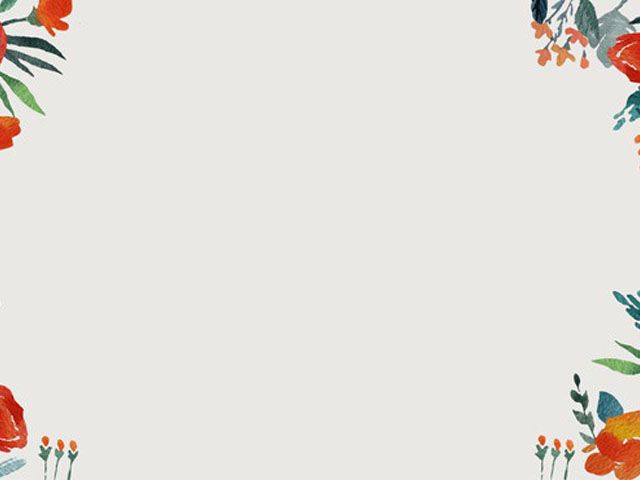 Severity:
The condition is often rated on a scale from "slight" to "severe" according to the effects it has, such as interference with sleep and normal daily activities .
Assessment of psychological processes related to tinnitus involves measurement of tinnitus severity and distress and its  measured subjectively by validated self-report tinnitus questionnaires These questionnaires measure the degree of psychological distress and handicap associated with tinnitus, including effects on hearing, lifestyle, health and emotional functioning.
These assessment measures are aimed to identify individual levels of distress and interference with normal life , coping responses and perceptions of tinnitus in order to inform treatment and monitor progress.
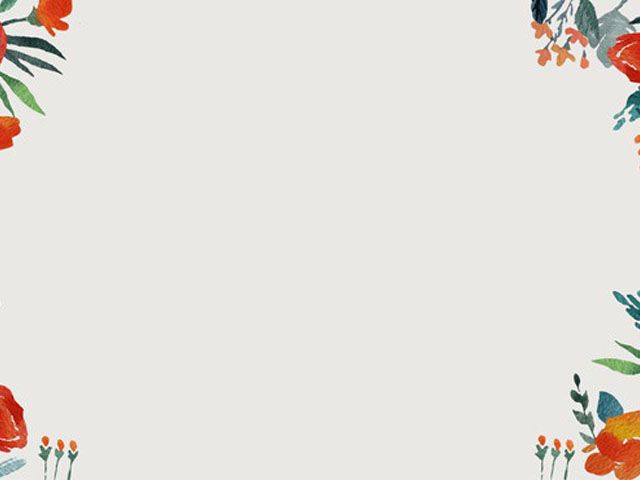 Audiology:
Since most persons with tinnitus also have hearing loss, a pure tone hearing test resulting in an audiogram may help diagnose a cause, though some persons with tinnitus do not have hearing loss. An audiogram may also facilitate fitting of a hearing aid in those cases where hearing loss is significant. The pitch of tinnitus is often in the range of the hearing loss.
Note : pure-tone audiometry is the main hearing test used to identify hearing threshold levels of an individual, enabling determination of the degree, type and configuration of a hearing loss and thus providing a basis for diagnosis and management.
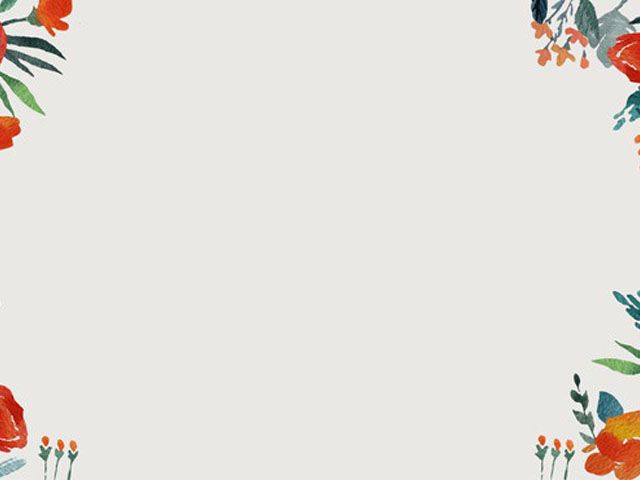 Prognosis :
There is no cure, most people with tinnitus get used to it over time but for a minority it remains a significant problem.
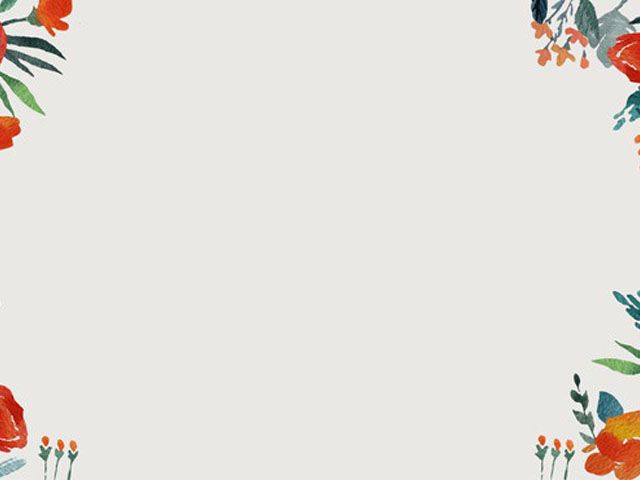 Treatment:
Treating the under lying cause :
Wax removal can decrease the severity of the tinnitus.
Treating the blood vessel condition if found and if possible.
Changing medication.
Noise suppression
White noises machines :These devices, which produce simulated environmental sounds such as falling rain or ocean waves, are often an effective treatment for tinnitus
Hearing aid can be helpful if there is some hearing loss.
Masking device : Worn in the ear and similar to hearing aids, these devices produce a continuous, low-level white noise that suppresses tinnitus symptoms
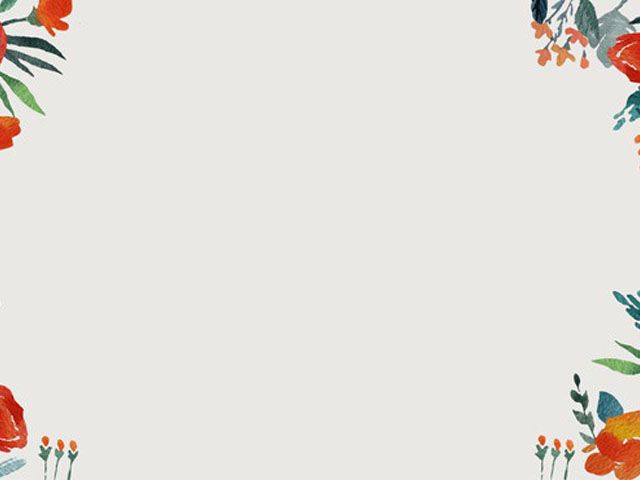 Life style:
Avoid possible irritants. Reduce your exposure to things that may make your tinnitus worse. Common examples include loud noises, caffeine and nicotine.
Cover up the noise. In a quiet setting, a fan, soft music or low-volume radio static may help mask the noise from tinnitus.
Manage stress. Stress can make tinnitus worse. Stress management, whether through relaxation therapy may provide some relief.
Reduce your alcohol consumption. Alcohol increases the force of your blood by dilating your blood vessels, causing greater blood flow, especially in the inner ear area
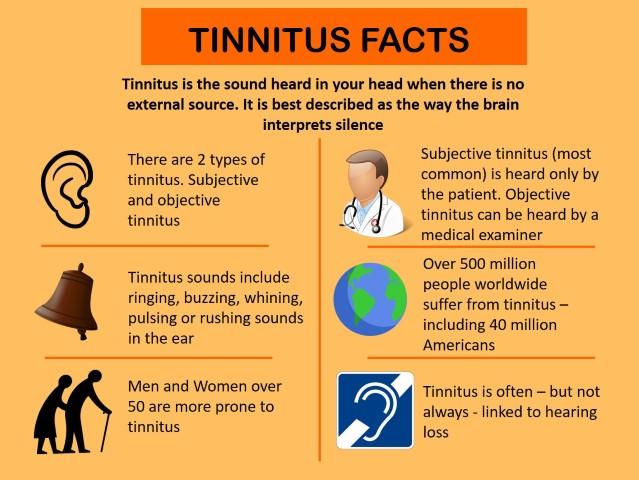 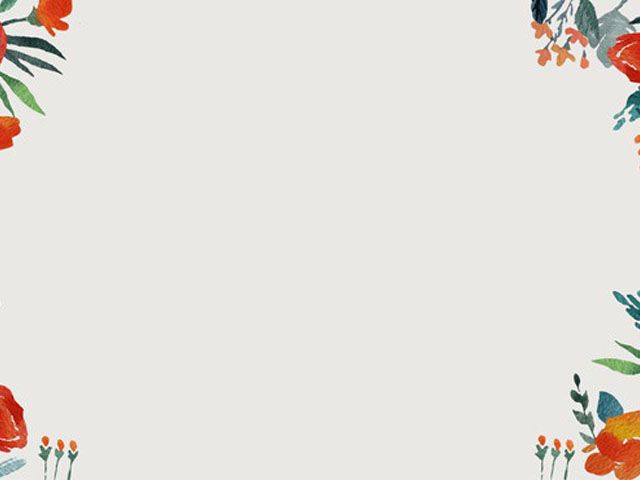 Thank you